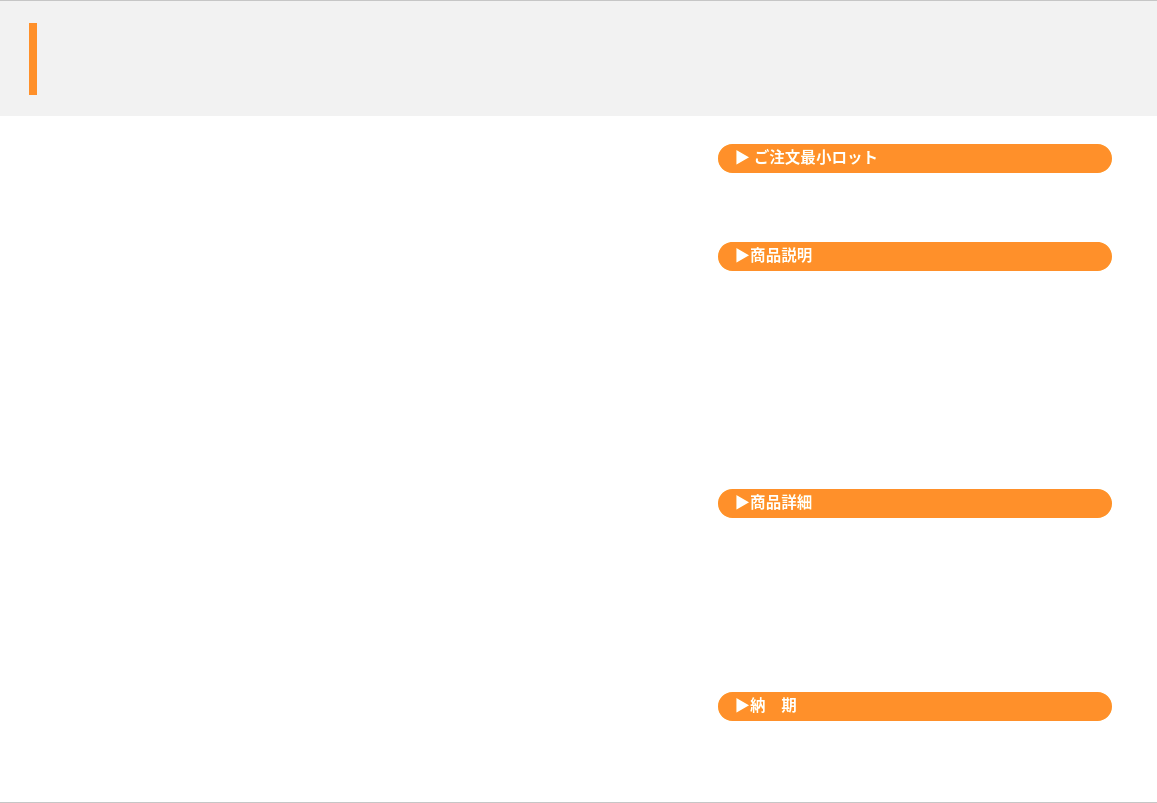 ソフトPVCコースター
ポップなデザインに最適なコースター
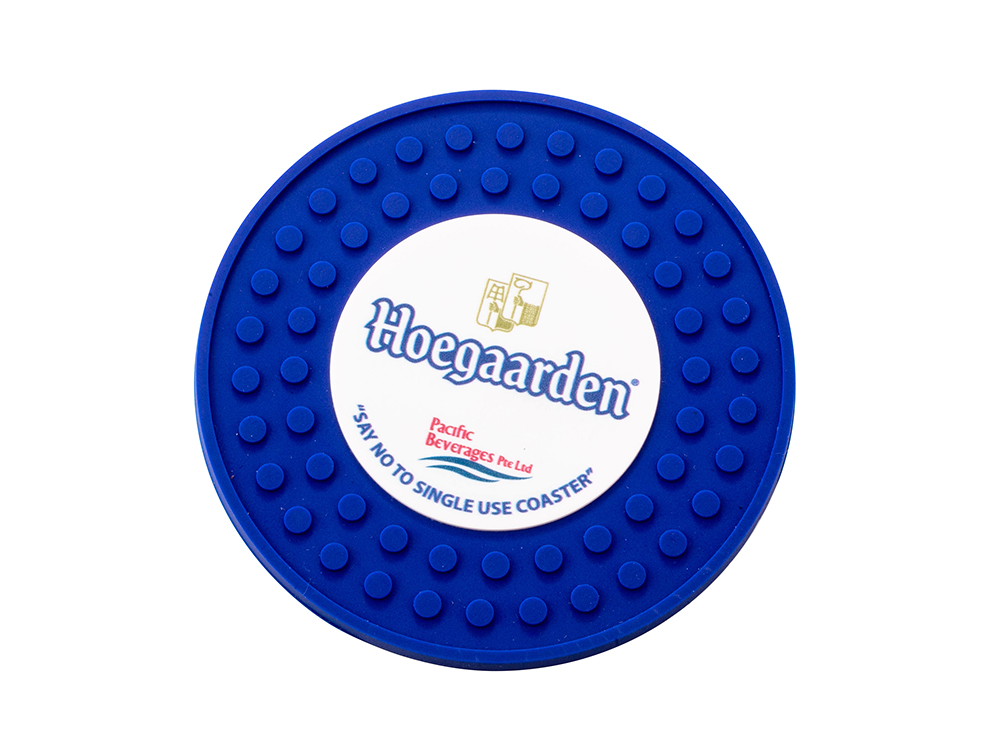 500個から
形、色、オリジナルで作製するコースター
企業ロゴやキャラクターデザインの凹凸表現が可能！
オリジナル型もできます。
ラバー素材なのでコップに着きにくく、気軽に洗えます。
品　番　　org443
サイズ　　約φ90mm
材　質　　ソフトPVC
成　型　　色数
外　装　　個別PP袋入
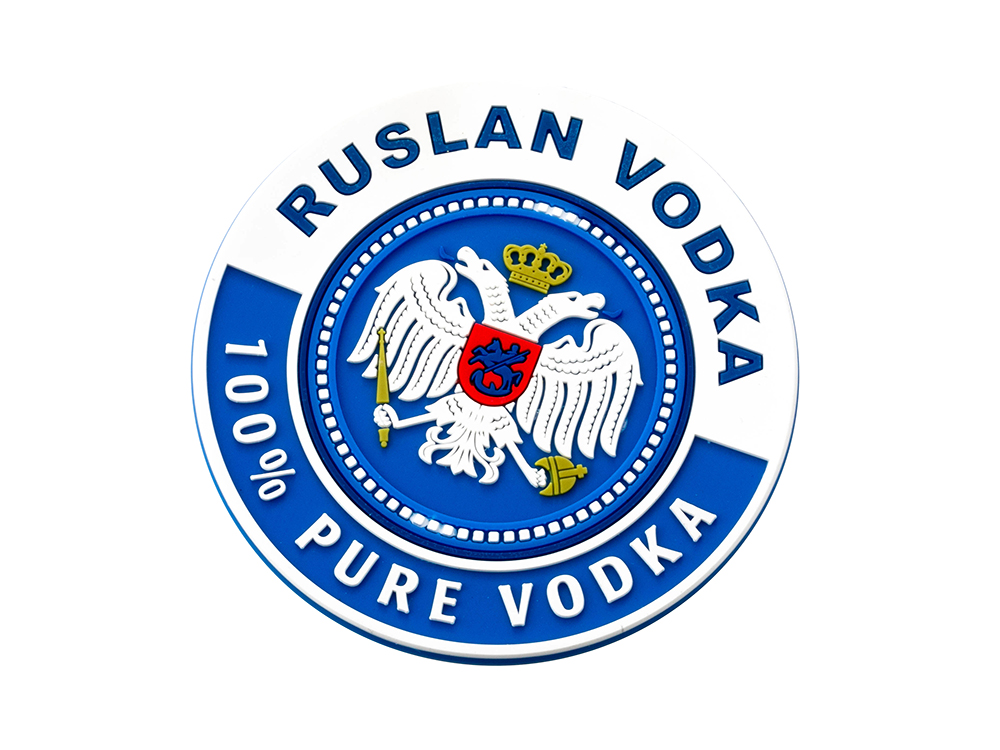 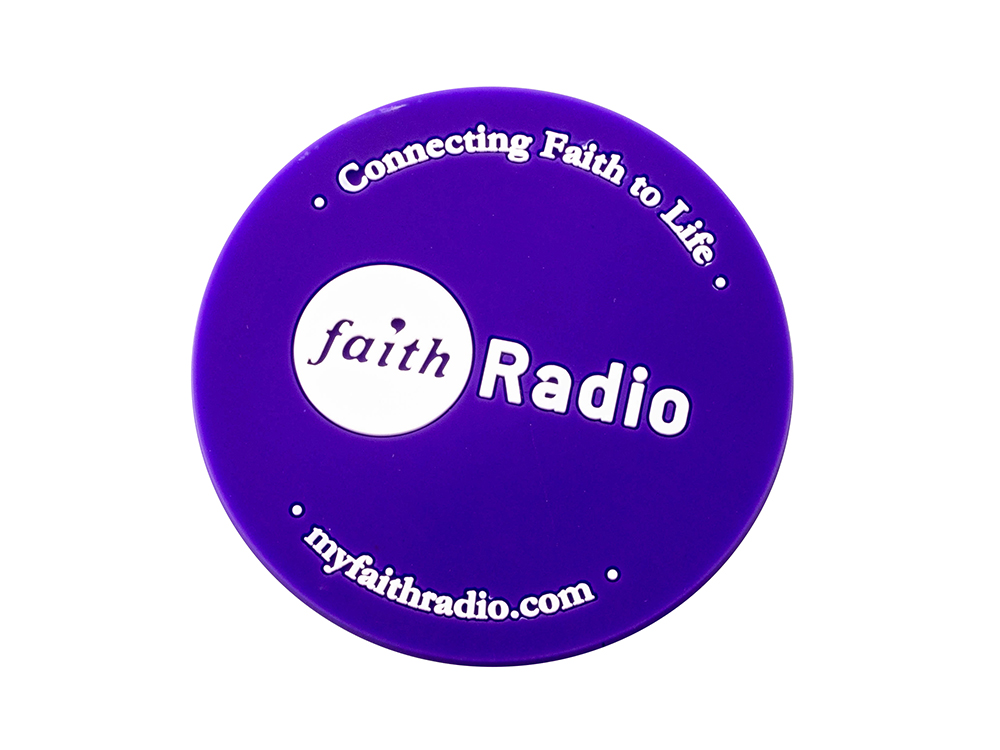 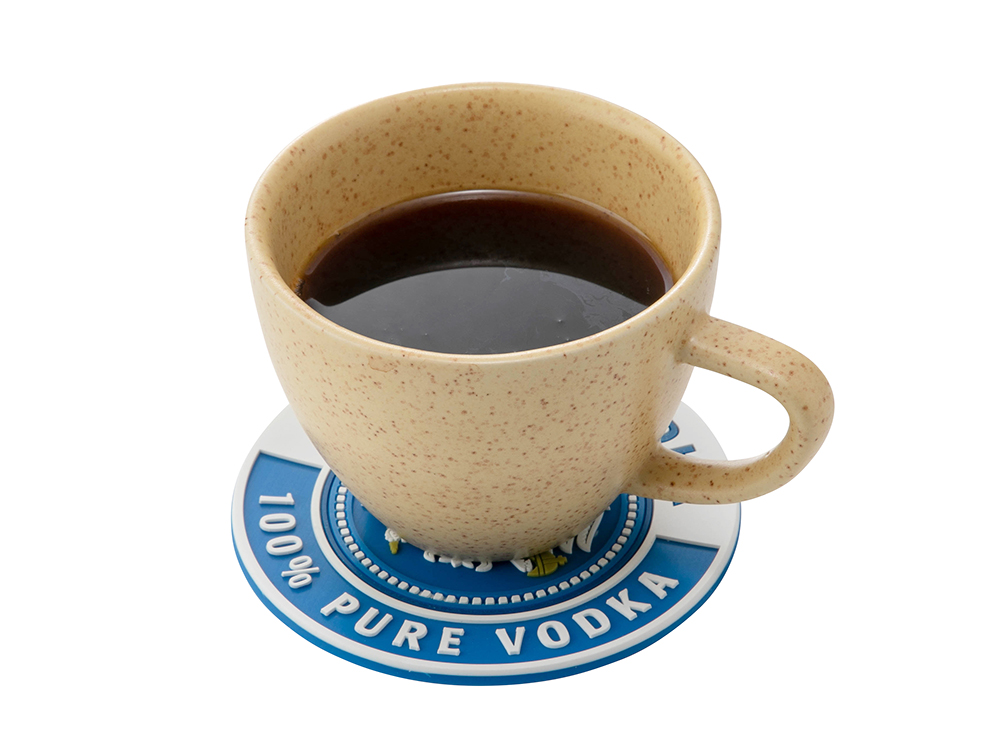 校了後約35日～